Labo voor levensbeschouwing			Ruimte voor perspectief
2002 - Brugge culturele hoofdstad van Europa
Christendom en moderniteit
Van experiment rond ruimte mens en religie naar 
   Labo voor levensbeschouwing
werking Vlaanderen breed en lokaal
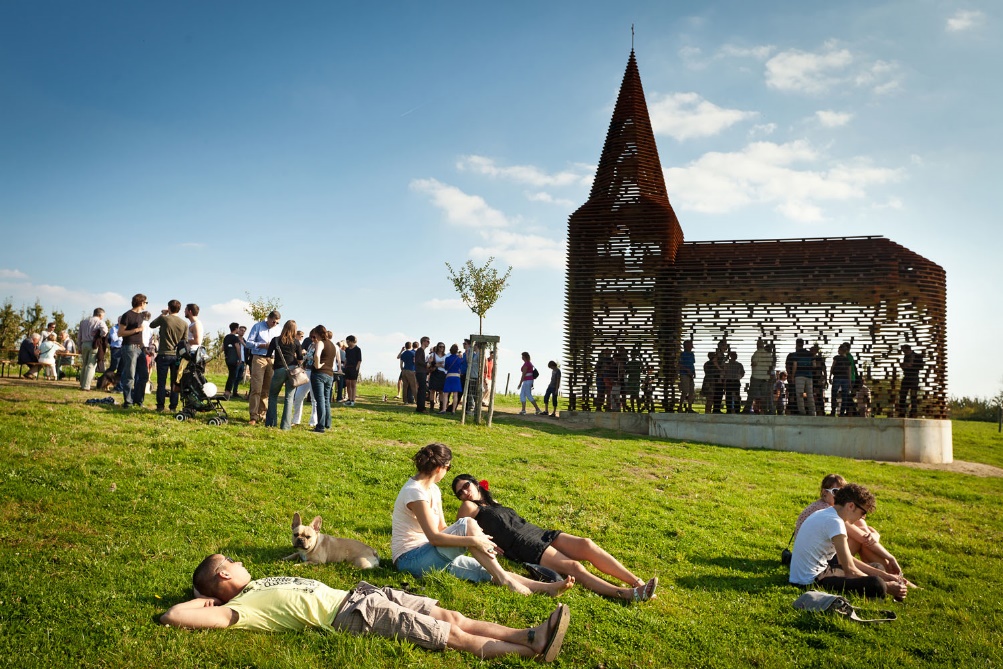 Labo voor levensbeschouwing			Ruimte voor perspectief
Statuut van YOT
vzw
2 x 0,5 VTE + vrijwilligers
eigen financiering
Statuut van de Magdalenakerk
Parochiekerk (niet onttrokken aan de eredienst)
Kerkfabriek (eigenaar kerk en pastorie)
Kerkenplan & Beheersplan
Verkozen tot één van de 9 toekomstplekken in de stad Brugge
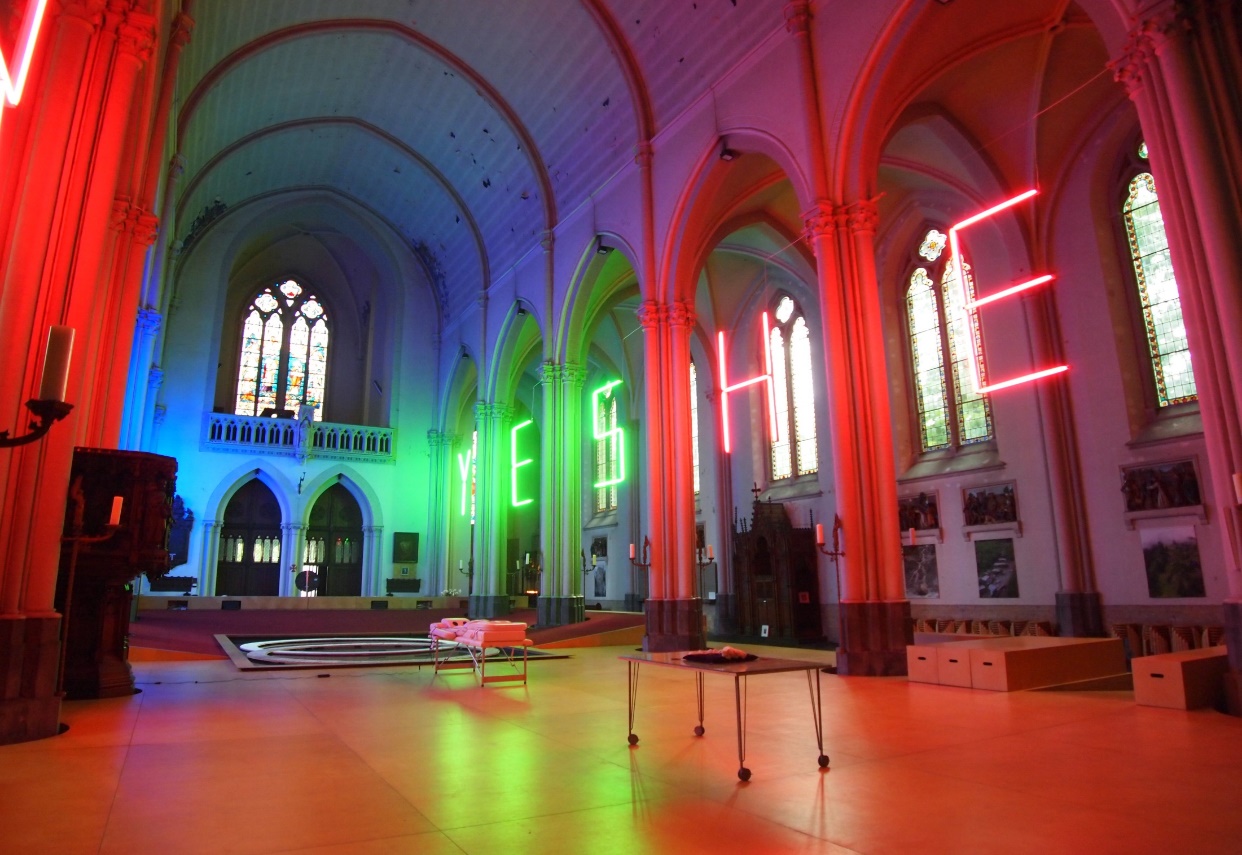 Labo voor levensbeschouwing			Ruimte voor perspectief
Wat valt op in het discours over het kerkgebouw ?

Uitdaging om in de spanning te gaan staan tussen christendom en moderniteit
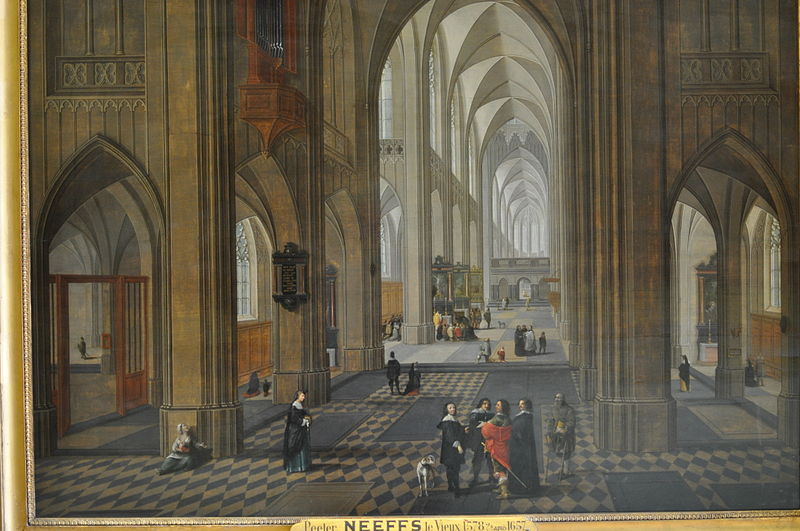 Labo voor levensbeschouwing			Ruimte voor perspectief
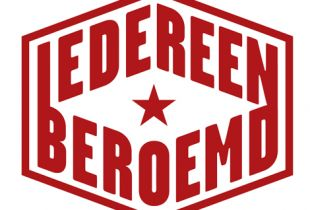 Wat valt op in het discours over het kerkgebouw ?

Wat betekent het kerkgebouw in een democratie ?
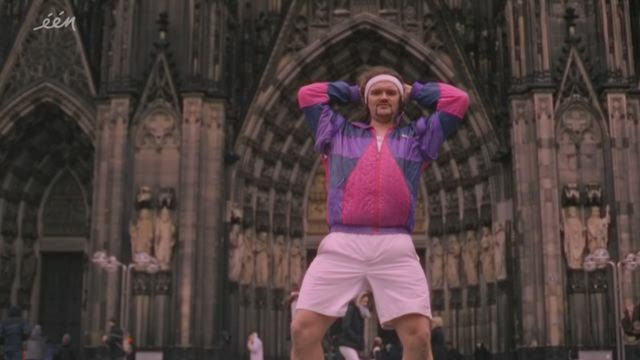